Σύνδρομο Ευερέθιστου Εντέρου
Τσιώνης Χάρης
Γαστρεντερολόγος
Σέρρες
E-mail: tsionisx@hotmail.com
Σύνδρομο Ευερέθιστου Εντέρου
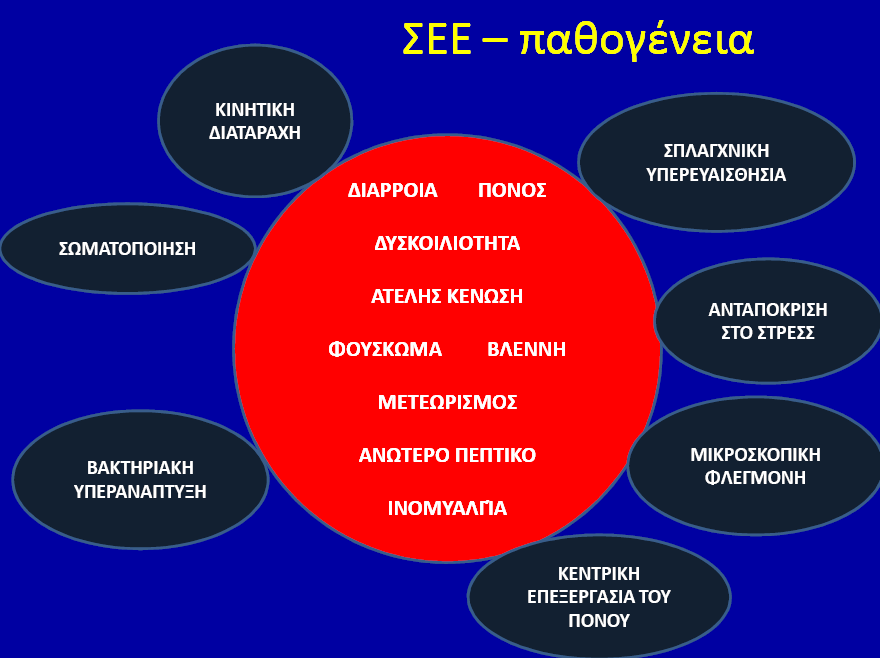 Σύνδρομο Ευερέθιστου Εντέρου
Άγνωστη η αιτιολογία με επίδραση ωστόσο γενετικών, ψυχολογικών, περιβαλλοντικών, διατροφικών και μικροβιακών παραγόντων.
   
   Η συχνότητα (10-20%) σχετίζεται με την ηλικία, το φύλλο, το επάγγελμα και το επίπεδο μόρφωσης.
 
   Σχέση γυναικών / ανδρών: 2:1 έως 4:1
Σύνδρομο Ευερέθιστου Εντέρου
Αντιπροσωπεύει το 12% των επισκέψεων στους γενικούς ιατρούς και το 28% στους γαστρεντερολόγους.

   Άμεσο και έμμεσο κόστος στις ΗΠΑ το 2002 ήταν 1,6 και 19,2 δις $ αντίστοιχα ετησίως.

   Οι άδειες υπολογίζονται σε 8,5-21,6 μέρες/έτος και η απόδοση των υπαλλήλων μειωμένη κατά 20% σε σχέση με τους υγιείς.
Σύνδρομο Ευερέθιστου Εντέρου
Κριτήρια Ρώμης III

Υποτροπιάζων κοιλιακός πόνος ή μετεωρισμός για τουλάχιστον 3 ημέρες/μήνα, τους τελευταίους 3 μήνες μαζί με 2 από:

Βελτίωση με την αφόδευση
Έναρξη σε συνδυασμό με αλλαγή στην συχνότητα των κενώσεων
Έναρξη σε συνδυασμό με αλλαγή στην  σύσταση των κενώσεων.

Πρώτη έναρξη συμπτωμάτων >6 μήνες
Σύνδρομο Ευερέθιστου Εντέρου
Διαχωρισμός ανάλογα με την σύσταση των κοπράνων:

ΣΕΕ με δυσκοιλιότητα
ΣΕΕ με διάρροια
ΣΕΕ μεικτού τύπου
ΣΕΕ αδιευκρίνιστου τύπου
Σύνδρομο Ευερέθιστου Εντέρου
προσεκτική λήψη ιστορικού 
(ηλικία, διάρκεια συμπτωμάτων, συμπτώματα «συναγερμού»)

   λεπτομερή κλινική εξέταση και δακτυλική
   εξατομίκευση κάθε περίπτωσης
   προσοχή στο γεγονός ότι συχνά οι ασθενείς αλλά και γιατροί «φορτώνουν» τις ενοχλήσεις τους στο «άγχος» και την «στεναχώρια»
Σύνδρομο Ευερέθιστου Εντέρου
Συμπτώματα που απαιτούν έλεγχο:

 νυχτερινή αφύπνιση
 αίμα στις κενώσεις
 πυρετός
 αναιμία
 «αδικαιολόγητη» απώλεια βάρους
 ειλεός ή ατελής ειλεός

Σχέση με την ηλικία και την διάρκεια των ενοχλήσεων
Σύνδρομο Ευερέθιστου Εντέρου
Guidelines on the irritable bowel syndrome. Mechanisms and practical management
R Spiller, Q Aziz, F Creed, A Emmanuel, L Houghton, P Hungin, R Jones, D Kumar, G Rubin,N Trudgill, P Whorwell   Gut 2007;56:1770–1798. doi: 10.1136/gut.2007.119446

Alarm features in irritable bowel syndrome
 Age >50 years
Short history of symptoms
Documented weight loss
Nocturnal symptoms
Male sex
Family history of colon cancer
Anaemia
Rectal bleeding
Recent antibiotic use
Σύνδρομο Ευερέθιστου Εντέρου
πρόκειται για μια λειτουργική διαταραχή του παχέος εντέρου που δεν απειλεί την υγεία ή την ζωή αλλά μπορεί να απειλήσει λίγο ή πολύ σοβαρά την ποιότητα ζωής

ένα πολύπλοκο θεραπευτικό πρόβλημα που θα χρειαστεί προσπάθεια, συχνή επικοινωνία και κυρίως αφιέρωση χρόνου

συχνά αναφέρεται ότι δεν υπάρχει άλλη πάθηση για την οποία ο χρόνος που αφιερώνει ο γιατρός να είναι τόσο σημαντικός.
Σύνδρομο Ευερέθιστου Εντέρου
δεν υπάρχει διαθέσιμη θεραπεία που να αντιμετωπίζει οριστικά το πρόβλημα

καμία θεραπευτική επιλογή δεν έχει αποδειχθεί αποτελεσματική άμεσα και σε βάθος χρόνου 

όλες οι θεραπευτικές επιλογές ουσιαστικά στοχεύουν στην ανακούφιση των ασθενών από τα συμπτώματά τους 

όλες οι μελέτες αναδεικνύουν υψηλή ανταπόκριση στο placebo (>40%) πράγμα που περιορίζει την αξιολόγηση των πιο πάνω θεραπειών.
Σύνδρομο Ευερέθιστου Εντέρου
Η θεραπευτική προσπάθεια στο ΣΕΕ στηρίζεται: 

στις αλλαγές του τρόπου διατροφής και του τρόπου ζωής του ασθενούς,

στην ψυχολογική θεραπευτική προσέγγιση του 

στην φαρμακευτική αγωγή.
Σύνδρομο Ευερέθιστου Εντέρου
Διατροφή
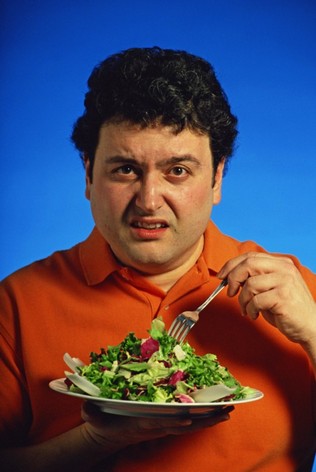 Σύνδρομο Ευερέθιστου Εντέρου
Διατροφή:

Είναι ένα ιδιαίτερα πολύπλοκο θέμα γιατί ο κάθε ασθενής είναι ένα ιδιαίτερο πρόβλημα που απαιτεί ιδιαίτερη προσέγγιση. 

Σαν γενικός κανόνας ισχύει ότι δεν περιορίζουμε τίποτε αν δεν αναφερθεί από τον ίδιο τον ασθενή ως πρόβλημα. 

Σε κάθε περίπτωση πρέπει να εξηγούμε στους ασθενείς ότι δεν ευθύνονται οι τροφές για το σύνδρομο αλλά επιδεινώνουν τα συμπτώματα
Σύνδρομο Ευερέθιστου Εντέρου
Διατροφή:

Δεν υπάρχει αξιόπιστος και ειδικός οδηγός αποκλεισμού τροφών για την αποφυγή της «δυσανεξίας» σε αυτές, με συνέπεια η προσέγγιση του γιατρού στο ζήτημα αυτό να είναι εμπειρική.
 
Η ρύθμιση της πρόσληψης  ινών, υδατανθράκων και λίπους 
   φαίνεται να είναι πιο εύκολη μέθοδος για τον προσδιορισμό των τροφών προς αποκλεισμό παρά για κάθε τρόφιμο ξεχωριστά.
Σύνδρομο Ευερέθιστου Εντέρου
Διατροφή:
   

  Ως προς την φυτική ίνα πολλά έχουν ειπωθεί και γραφτεί και εδώ όμως το τελικό πηλίκο είναι μάλλον αντικρουόμενες απόψεις.
Σύνδρομο Ευερέθιστου Εντέρου
Διατροφή:

σε ασθενείς που κάνουν υπερβολική κατανάλωση ινών προτείνουμε μείωση.

σε ασθενείς με ΣΕΕ και δυσκοιλιότητα που δεν φτάνουν οι προσλαμβανόμενες με τις τροφές ίνες προτείνουμε την πρόσληψη διαλυτών φυτικών ινών. 

η αύξηση της χρήσης διαλυτών φυτικών ινών πρέπει να γίνεται σταδιακά (σε διάστημα μιας εβδομάδος) ώστε να ελαχιστοποιηθούν συμπτώματα όπως μετεωρισμός, βορβορυγμοί και «κράμπες».
Σύνδρομο Ευερέθιστου Εντέρου
Διατροφή:

στην πρόσληψη υδατανθράκων έχει σημασία σε ποιους πληθυσμούς αναφερόμαστε. 

ο περιορισμός ή αποκλεισμός των σχετικών υδατανθράκων σε ασθενείς που παρουσιάζουν δυσαπορρόφηση σε αυτούς έχει σαφές και αναμφισβήτητο όφελος.
Σύνδρομο Ευερέθιστου Εντέρου
Διατροφή:
 
   Σε ασθενείς με ΣΕΕ και δυσανεξία στο λίπος έχει σημασία να αναφερθεί ότι τα φαινόμενα μετεωρισμού είναι πιο έντονα καθώς είναι γνωστό ότι η κατάσταση αυτή μπορεί να παράγει περισσότερα αέρια και να αυξήσει την σπλαχνική υπερευαισθησία σε σχέση με υγιή άτομα
Σύνδρομο Ευερέθιστου Εντέρου
Διατροφή:

σε πρακτικό επίπεδο είναι ωφέλιμο να

 προτείνονται τα βραστά λαχανικά έναντι των ωμών
είναι απαραίτητη η πρόσληψη σημαντικής ποσότητας νερού. 
τα γεύματα να είναι μικρά και συχνότερα, σε σταθερές ώρες και χωρίς βιασύνη. 
συστήνεται ο περιορισμός στο τσάι, καφέ, αλκοόλ, μπαχαρικά ενώ ζεστά αφεψήματα όπως χαμόμηλο ή μέντα είναι ωφέλιμα.
Σύνδρομο Ευερέθιστου Εντέρου
αλλαγές στον τρόπο ζωής
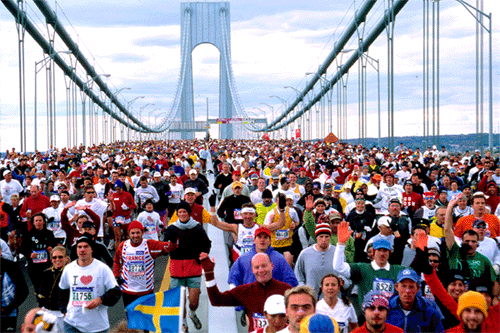 Σύνδρομο Ευερέθιστου Εντέρου
Αλλαγές τρόπου ζωής:

οι καταστάσεις άγχους δεν αποτελούν την αιτία του ΣΕΕ όμως μπορούν να επηρεάσουν σημαντικά τα συμπτώματα του και είναι χρήσιμη η ανάπτυξη «λογικών» αντιμετώπισης του.
φυσική δραστηριότητα όπως το περπάτημα για 30’-60’ ημερησίως, άλλες αεροβικές ασκήσεις ή η κολύμβηση φαίνεται να βοηθούν
είναι χρήσιμο η προσπάθεια για αφόδευση του ασθενούς να γίνεται δύο σταθερές ώρες την ημέρα και ανεξάρτητα από την ανάγκη για αφόδευση 
το κρύο στην κοιλιακή χώρα και τα κάτω άκρα φαίνεται να είναι αρνητικός παράγοντας στην σωστή λειτουργία του εντέρου ενώ τα ζεστά επιθέματα στην κοιλιά ή το ζεστό λουτρό βοηθούν στην ανακούφιση κύρια του κοιλιακού άλγους και του μετεωρισμού.
Σύνδρομο Ευερέθιστου Εντέρου
ψυχολογική θεραπευτική προσέγγιση
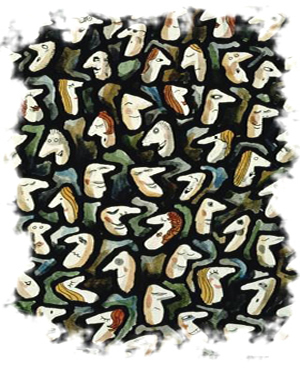 Σύνδρομο Ευερέθιστου Εντέρου
Ψυχολογική θεραπευτική προσέγγιση:

ο ρόλος των ψυχολογικών παραγόντων στην έναρξη και εξέλιξη του ΣΕΕ είναι σύνθετος και παραμένει αμφισβητούμενος.

εάν είναι εφικτό, να γίνεται εκμάθηση τεχνικών χαλάρωσης (προοδευτική χαλάρωση μυών, βιοανάδραση, τεχνικές yoga κλπ.) 

υπνοθεραπεία ως θεραπευτική παρέμβαση στους ασθενείς που δεν ανταποκρίθηκαν σε άλλες θεραπευτικές προσεγγίσεις και βέβαια πάσχουν από μόνιμα και όχι περιοδικά συμπτώματα.
Σύνδρομο Ευερέθιστου Εντέρου
Ψυχολογική θεραπευτική προσέγγιση:

η ανησυχία και η κατάθλιψη είναι συχνές σε ασθενείς με ΣΕΕ.

η παραπομπή του ασθενούς σε επίπεδο Πρωτοβάθμιας Φροντίδας Υγείας σε ειδικό Ψυχίατρο πρέπει να γίνεται με ιδιαίτερη προσοχή και πάντα σε συνεννόηση με τον ασθενή και τις επιθυμίες του.
Σύνδρομο Ευερέθιστου Εντέρου
Φαρμακευτική αγωγή
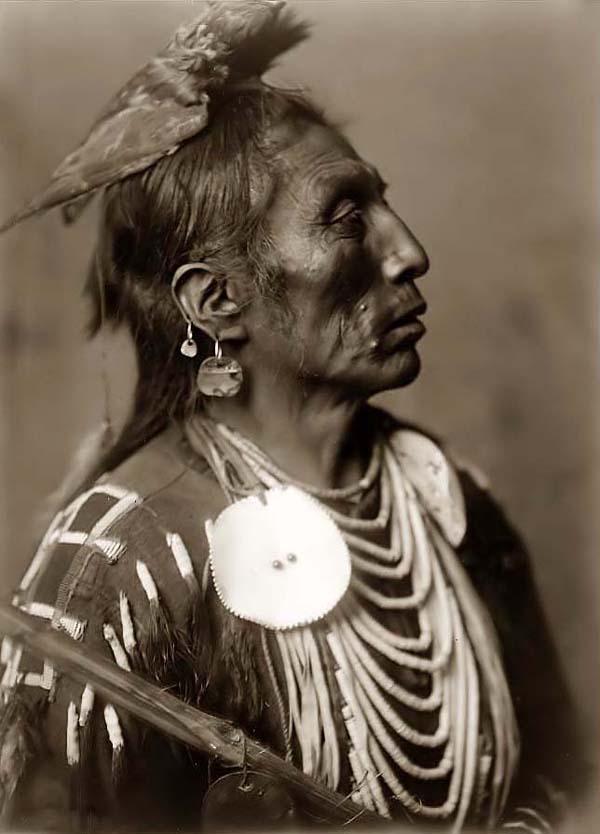 Σύνδρομο Ευερέθιστου Εντέρου
Φαρμακευτική αγωγή:

έχουν δοκιμαστεί διάφορα φαρμακευτικά σκευάσματα με περιορισμένη αποτελεσματικότητα σε βασικά συμπτώματα όπως το κοιλιακό άλγος και ο μετεωρισμός. 
η απάντηση των ασθενών στο placebo σε έως 40-50% συσκοτίζει τις ερμηνείες πολλών μελετών σε σχέση με τα φάρμακα.
με δεδομένο ότι οι περισσότερες θεραπείες ωφελούν μόνο ένα μέρος των ασθενών, και ότι θεραπεύουμε τα συμπτώματα ενός συνδρόμου που δεν απειλεί την ζωή πρέπει να ξεκινάμε με τα ασφαλέστερα και πιο οικονομικά σκευάσματα. 
σε κάθε περίπτωση είναι απαραίτητο να γνωρίζουμε κάθε θεραπευτική δυνατότητα και να σχεδιάζουμε το πλάνο μας για κάθε ασθενή ξεχωριστά.
Σύνδρομο Ευερέθιστου Εντέρου
Φαρμακευτική αγωγή:

ΣΠΑΣΜΟΛΥΤΙΚΑ
ΙΝΕΣ ΚΑΙ ΦΑΡΜΑΚΑ ΚΑΤΑ ΤΗΣ ΔΥΣΚΟΙΛΙΟΤΗΤΑΣ
ΑΝΤΙΔΙΑΡΡΟΪΚΑ
ΑΝΤΙΚΑΤΑΘΛΙΠΤΙΚΑ
   -- τρικυκλικά αντικαταθλιπτικά 
   -- εκλεκτικοί αναστολείς υποδοχέων σεροτονίνης (SSRI)
ΑΓΩΝΙΣΤΕΣ ΚΑΙ ΑΝΤΑΓΩΝΙΣΤΕΣ ΥΠΟΔΟΧΕΩΝ ΣΕΡΟΤΟΝΙΝΗΣ
   -- αγωνιστές των 5-ΗΤ4 υποδοχέων (tegaserod)
   -- ανταγωνιστές των 5-ΗΤ3 υποδοχέων (alosetron)
ΕΝΑΛΛΑΚΤΙΚΕΣ ΘΕΡΑΠΕΥΤΙΚΕΣ ΠΡΟΣΕΓΓΙΣΕΙΣ
    (Αντιβιοτικά, Προβιοτικά, Βότανα..)
Σύνδρομο Ευερέθιστου Εντέρου
Σπασμολυτικά:

τα φάρμακα που χρησιμοποιούνται: οτιλόνιο (Doralin), πιναβέριο (Dicetel), μεμπεβερίνη (Duspatalin), τριμεμπουτίνη (Ibutin).

δεν φαίνεται να έχουν οποιαδήποτε ευεργετική επίδραση στα συμπτώματα της διάρροιας ή δυσκοιλιότητας
Σύνδρομο Ευερέθιστου Εντέρου
Φαρμακευτική αγωγή:

ΣΠΑΣΜΟΛΥΤΙΚΑ
ΙΝΕΣ ΚΑΙ ΦΑΡΜΑΚΑ ΚΑΤΑ ΤΗΣ ΔΥΣΚΟΙΛΙΟΤΗΤΑΣ
ΑΝΤΙΔΙΑΡΡΟΪΚΑ
ΑΝΤΙΚΑΤΑΘΛΙΠΤΙΚΑ
   -- τρικυκλικά αντικαταθλιπτικά 
   -- εκλεκτικοί αναστολείς υποδοχέων σεροτονίνης (SSRI)
ΑΓΩΝΙΣΤΕΣ ΚΑΙ ΑΝΤΑΓΩΝΙΣΤΕΣ ΥΠΟΔΟΧΕΩΝ ΣΕΡΟΤΟΝΙΝΗΣ
   -- αγωνιστές των 5-ΗΤ4 υποδοχέων (tegaserod)
   -- ανταγωνιστές των 5-ΗΤ3 υποδοχέων (alosetron)
ΕΝΑΛΛΑΚΤΙΚΕΣ ΘΕΡΑΠΕΥΤΙΚΕΣ ΠΡΟΣΕΓΓΙΣΕΙΣ
    (Αντιβιοτικά, Προβιοτικά, Βότανα..)
Σύνδρομο Ευερέθιστου Εντέρου
ίνες και φάρμακα κατά της δυσκοιλιότητας
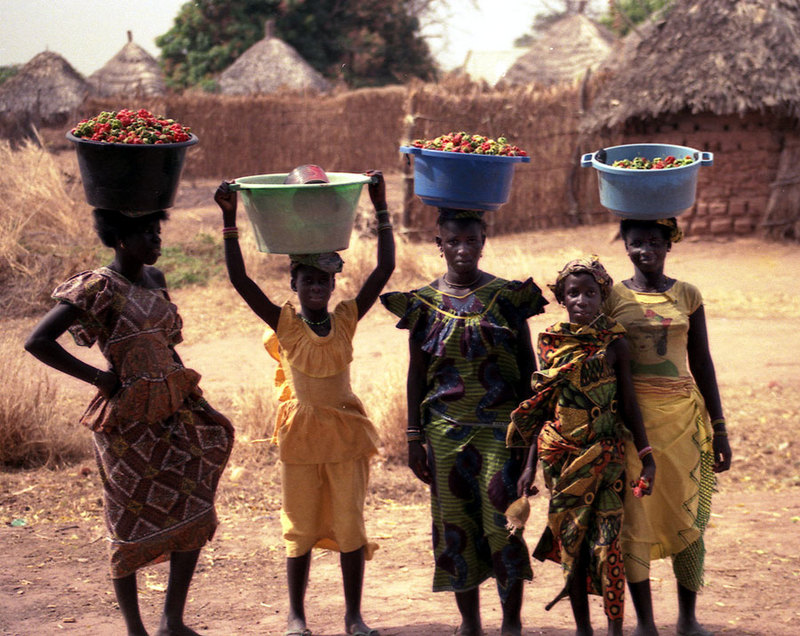 Σύνδρομο Ευερέθιστου Εντέρου
Ίνες και φάρμακα κατά της δυσκοιλιότητας:

Φυσικές φυτικές ίνες ως διατροφικό συμπλήρωμα μπορεί να αυξήσουν τον όγκο των κοπράνων και να βελτιώσουν την διέλευσή τους 
Συνολικά μόνο το 10% των ασθενών φαίνεται να βελτιώνεται 
Μελέτες συγκριτικές με placebo έχουν αναδείξει ότι οι αδιάλυτες ίνες που περιέχονται στο πίτουρο χωρίς να μειώνουν τον πόνο επιδεινώνουν τον μετεωρισμό και την κοιλιακή διάταση 
Συνολικά πάνω από το 50% των ασθενών δηλώνουν πως το πίτουρο επιδεινώνει τα συμπτώματά τους.
Τα ανόργανα άλατα (π.χ. άλατα μαγνησίου) φαίνεται να είναι καλά ανεκτά και ωφέλημα στην χρόνια δυσκοιλιότητα και υπερέχουν της Lactulose και Lactitol που προκαλούν συχνά μετεωρισμό.
Σύνδρομο Ευερέθιστου Εντέρου
Φαρμακευτική αγωγή:

ΣΠΑΣΜΟΛΥΤΙΚΑ
ΙΝΕΣ ΚΑΙ ΦΑΡΜΑΚΑ ΚΑΤΑ ΤΗΣ ΔΥΣΚΟΙΛΙΟΤΗΤΑΣ
ΑΝΤΙΔΙΑΡΡΟΪΚΑ
ΑΝΤΙΚΑΤΑΘΛΙΠΤΙΚΑ
   -- τρικυκλικά αντικαταθλιπτικά 
   -- εκλεκτικοί αναστολείς υποδοχέων σεροτονίνης (SSRI)
ΑΓΩΝΙΣΤΕΣ ΚΑΙ ΑΝΤΑΓΩΝΙΣΤΕΣ ΥΠΟΔΟΧΕΩΝ ΣΕΡΟΤΟΝΙΝΗΣ
   -- αγωνιστές των 5-ΗΤ4 υποδοχέων (tegaserod)
   -- ανταγωνιστές των 5-ΗΤ3 υποδοχέων (alosetron)
ΕΝΑΛΛΑΚΤΙΚΕΣ ΘΕΡΑΠΕΥΤΙΚΕΣ ΠΡΟΣΕΓΓΙΣΕΙΣ
    (Αντιβιοτικά, Προβιοτικά, Βότανα..)
Σύνδρομο Ευερέθιστου Εντέρου
Φαρμακευτική αγωγή:

ΣΠΑΣΜΟΛΥΤΙΚΑ
ΙΝΕΣ ΚΑΙ ΦΑΡΜΑΚΑ ΚΑΤΑ ΤΗΣ ΔΥΣΚΟΙΛΙΟΤΗΤΑΣ
ΑΝΤΙΔΙΑΡΡΟΪΚΑ
ΑΝΤΙΚΑΤΑΘΛΙΠΤΙΚΑ
   -- τρικυκλικά αντικαταθλιπτικά 
   -- εκλεκτικοί αναστολείς υποδοχέων σεροτονίνης (SSRI)
ΑΓΩΝΙΣΤΕΣ ΚΑΙ ΑΝΤΑΓΩΝΙΣΤΕΣ ΥΠΟΔΟΧΕΩΝ ΣΕΡΟΤΟΝΙΝΗΣ
   -- αγωνιστές των 5-ΗΤ4 υποδοχέων (tegaserod)
   -- ανταγωνιστές των 5-ΗΤ3 υποδοχέων (alosetron)
ΕΝΑΛΛΑΚΤΙΚΕΣ ΘΕΡΑΠΕΥΤΙΚΕΣ ΠΡΟΣΕΓΓΙΣΕΙΣ
    (Αντιβιοτικά, Προβιοτικά, Βότανα..)
Σύνδρομο Ευερέθιστου Εντέρου
Αντικαταθλιπτικά:

είναι πολύ σημαντικό να ενημερώνεται σωστά ο ασθενής και να λαμβάνεται σοβαρά υπόψη  η γνώμη του κατά την απόφαση να χρησιμοποιηθούν αντικαταθλιπτικά σκευάσματα όπως άλλωστε και σε παραπομπή του για ψυχολογική θεραπεία 
   
καθώς και οι δύο αυτές θεραπευτικές προσεγγίσεις απαιτούν χρόνο για να δώσουν αποτελέσματα άρα και την υπομονή – συμμόρφωση από τον ασθενή.
Σύνδρομο Ευερέθιστου Εντέρου
Αντικαταθλιπτικά:
Τρικυκλικά αντικαταθλιπτικά:

   χρησιμοποιούνται συχνά για να ενδυναμώσουν την δράση αναλγητικών & μπορούν να μεταβάλουν την αντίληψη του άλγους κύρια στην οξεία φάση της κρίσεως ανεξάρτητα από την αντικαταθλιπτική και αγχολυτική τους δράση.
Σύνδρομο Ευερέθιστου Εντέρου
Αντικαταθλιπτικά:
Τρικυκλικά αντικαταθλιπτικά:


φαίνεται να υπάρχουν ικανοποιητικά αποτελέσματα στην μείωση των συμπτωμάτων με χρήση χαμηλών δόσεων φαρμάκου.
 
φαίνεται πως η δράση αυτών των παραγόντων αφορά πρωτίστως τον πόνο και την διάρροια.

η λήψη του φαρμάκου πρέπει να συνεχιστεί (εφόσον είναι αποτελεσματικό) για 6 έως και 12 μήνες.
Σύνδρομο Ευερέθιστου Εντέρου
Αντικαταθλιπτικά:
Τρικυκλικά αντικαταθλιπτικά:

Δυστυχώς ακόμη και σε χαμηλές δόσεις τρικυκλικών αντικαταθλιπτικών οι παρενέργειες της δυσκοιλιότητας, ξηροστομίας, υπνηλίας και κόπωσης εμφανίζονται σε πάνω από το 1/3 των ασθενών. 
Οι παρενέργειες αυτές συχνά εμποδίζουν την συμμόρφωση των ασθενών και ουσιαστικά ακυρώνουν την θεραπεία. 
 Οι παρενέργειες μπορεί να ελαχιστοποιηθούν εκμεταλλευόμενοι την νυχτερινή χορήγηση του σκευάσματος ενώ η δόση μπορεί να αυξηθεί σταδιακά (από 10mg-.. 25mg-.. 100mg).
Σύνδρομο Ευερέθιστου Εντέρου
Φαρμακευτική αγωγή:

ΣΠΑΣΜΟΛΥΤΙΚΑ
ΙΝΕΣ ΚΑΙ ΦΑΡΜΑΚΑ ΚΑΤΑ ΤΗΣ ΔΥΣΚΟΙΛΙΟΤΗΤΑΣ
ΑΝΤΙΔΙΑΡΡΟΪΚΑ
ΑΝΤΙΚΑΤΑΘΛΙΠΤΙΚΑ
   -- τρικυκλικά αντικαταθλιπτικά 
   -- εκλεκτικοί αναστολείς υποδοχέων σεροτονίνης (SSRI)
ΑΓΩΝΙΣΤΕΣ ΚΑΙ ΑΝΤΑΓΩΝΙΣΤΕΣ ΥΠΟΔΟΧΕΩΝ ΣΕΡΟΤΟΝΙΝΗΣ
   -- αγωνιστές των 5-ΗΤ4 υποδοχέων (tegaserod)
   -- ανταγωνιστές των 5-ΗΤ3 υποδοχέων (alosetron)
ΕΝΑΛΛΑΚΤΙΚΕΣ ΘΕΡΑΠΕΥΤΙΚΕΣ ΠΡΟΣΕΓΓΙΣΕΙΣ
    (Αντιβιοτικά, Προβιοτικά, Βότανα..)
Σύνδρομο Ευερέθιστου Εντέρου
Αγωνιστές και ανταγωνιστές υποδοχέων σεροτονίνης:

το εντερικό νευρικό σύστημα παίζει καθοριστικό ρόλο στην ρύθμιση της εντερικής κινητικότητας, αισθητικότητας και εντερικής έκκρισης
η σεροτονίνη είναι μεταξύ των νευροπεπτιδίων που είναι υπεύθυνα για την ρύθμιση αυτών των λειτουργιών  
το 95% της σεροτονίνης του οργανισμού βρίσκεται στο έντερο με το 90% εντός των εντεροχρωμαφινικών κυττάρων και το 10% στους εντερικούς νευρώνες
οι υποδοχείς σεροτονίνης 5-ΗΤΡ1Ρ, 5-ΗΤ3 και 5-ΗΤ4 παίζουν σημαντικό ρόλο στην ρύθμιση των πιο πάνω λειτουργιών
οι αγωνιστές των 5-ΗΤ4 υποδοχέων θεωρούνται υπεύθυνοι για την προωθητική ικανότητα του γαστρεντερικού σωλήνα (αυτή είναι προκινητική δράση)
οι ανταγωνιστές των 5-ΗΤ3 υποδοχέων επιβραδύνουν την εντερική διέλευση και μειώνουν την σπλαχνική αισθητικότητα.
Σύνδρομο Ευερέθιστου Εντέρου
Αγωνιστές και ανταγωνιστές υποδοχέων σεροτονίνης:
Αγωνιστές των 5-ΗΤ4 υποδοχέων (tegaserod):

τo tegaserod είναι ένας μερικά εκλεκτικός αγωνιστής του 5-HT4 υποδοχέα διαθέσιμος στις ΗΠΑ από το 2002 όπως και σε πολλές άλλες χώρες (όχι όμως στην Ευρώπη) για την θεραπεία του ΣΕΕ και της δυσκοιλιότητας. 
έχει αξιολογηθεί σε πολλές, μεγάλες και καλά σχεδιασμένες μελέτες και φαίνεται να αυξάνει τον αριθμό των κενώσεων, ελαττώνει τον μετεωρισμό, ελαττώνει τον κοιλιακό πόνο ή την δυσφορία. 
ενώ η δράση του φαρμάκου φαίνεται να βοηθάει κύρια την διαδικασία της αφόδευσης υπάρχουν αρκετά στοιχεία που βεβαιώνουν μια συνολική βελτίωση της ποιότητας ζωής 
η πιο κοινή παρενέργεια στην χορήγηση του 6mg δις ημερησίως είναι η διάρροια που όμως είναι ήπια και αυτοπεριοριζόμενη μετά από 2 εβδομάδες θεραπείας
η βιοδιαθεσιμότητα του φαρμάκου μειώνεται έως και 40% όταν λαμβάνεται με τα γεύματα.
Σύνδρομο Ευερέθιστου Εντέρου
Tell your doctor immediately if you get any of the following side effects:

palpitations (fast or irregular heart beat), chest pain or shortness of breath which can signs of heart attack

sudden or severe headache, nausea, dizziness, numbness, inability or difficulty in speaking, paralysis of one side of the body which can be signs of a stroke
Σύνδρομο Ευερέθιστου Εντέρου
Tegaserod is reported as an ingredient of Zelmac in the following countries:
Argentina - Bangladesh - Indonesia 
Tegaserod maleate (a derivative of Tegaserod) is reported as an ingredient of Zelmac in the following countries:
Το Zelnorm (Tegaserod) αποσύρθηκε από την αγορά των 
ΗΠΑ και ΚΑΝΑΔΑ στις 30 Μαρτίου 2007
Σύνδρομο Ευερέθιστου Εντέρου
Αγωνιστές και ανταγωνιστές υποδοχέων σεροτονίνης:
Ανταγωνιστές των 5-ΗΤ3 υποδοχέων (alosetron):

Toν 6/2002 επανεγκρίθηκε η χρήση του alosetron στις ΗΠΑ μετά την απόσυρσή του τον 3/ 2000 λόγω παρενεργειών δυσκοιλιότητας και ισχαιμικής κολίτιδας. 
δεν είναι διαθέσιμο σε άλλες χώρες εκτός των ΗΠΑ.
το alosetron είναι ένας εκλεκτικός ανταγωνιστής των 5-ΗΤ3 υποδοχέων και χρησιμοποιείται στην θεραπεία γυναικών που πάσχουν από ΣΕΕ και διάρροια. 
οι ανταγωνιστές των 5-ΗΤ3 υποδοχέων προκαλούν σημαντική ελάττωση της κινητικότητας του παχέος εντέρου και της σπλαχνικής αισθητικότητας.
οι μετα-αναλύσεις το παρουσιάζουν ως χρήσιμο σε γυναίκες με ΣΕΕ έναντι του placebo στην ανακούφιση του κοιλιακού πόνου και την ταλαιπωρία από την συχνή επίσκεψη στην τουαλέτα καθώς και της μείωσης της επείγουσας ανάγκης για αφόδευση
υπάρχουν μελέτες που ισχυρίζονται ότι το όφελος παραμένει επί μακρόν και μετά το τέλος της αγωγής.
Σύνδρομο Ευερέθιστου Εντέρου
Φαρμακευτική αγωγή:

ΣΠΑΣΜΟΛΥΤΙΚΑ
ΙΝΕΣ ΚΑΙ ΦΑΡΜΑΚΑ ΚΑΤΑ ΤΗΣ ΔΥΣΚΟΙΛΙΟΤΗΤΑΣ
ΑΝΤΙΔΙΑΡΡΟΪΚΑ
ΑΝΤΙΚΑΤΑΘΛΙΠΤΙΚΑ
   -- τρικυκλικά αντικαταθλιπτικά 
   -- εκλεκτικοί αναστολείς υποδοχέων σεροτονίνης (SSRI)
ΑΓΩΝΙΣΤΕΣ ΚΑΙ ΑΝΤΑΓΩΝΙΣΤΕΣ ΥΠΟΔΟΧΕΩΝ ΣΕΡΟΤΟΝΙΝΗΣ
   -- αγωνιστές των 5-ΗΤ4 υποδοχέων (tegaserod)
   -- ανταγωνιστές των 5-ΗΤ3 υποδοχέων (alosetron)
ΕΝΑΛΛΑΚΤΙΚΕΣ ΘΕΡΑΠΕΥΤΙΚΕΣ ΠΡΟΣΕΓΓΙΣΕΙΣ
    (Αντιβιοτικά, Προβιοτικά, Βότανα..)
Σύνδρομο Ευερέθιστου Εντέρου
Εναλλακτικές θεραπευτικές προσεγγίσεις:
Αντιβιοτικά:

neomicine, ciprofloxacin, metronidazole ή doxycycline έχουν χρησιμοποιηθεί με συνέπεια να παρατηρηθεί ότι το 1/3 των ασθενών αυτών έγιναν ασυμπτωματικοί τουλάχιστον βραχυπρόθεσμα
Σύνδρομο Ευερέθιστου Εντέρου
Πιά είναι τα χαρακτηριστικά του ιδανικού αντιβιοτικού, 
ώστε να χρησιμοποιηθεί σε ΣΕΕ; 

Να δρα στα στελέχη της χλωρίδας
Να μην απορροφάται συστηματικά
Να μην είναι τοξικό
Να μην προκαλεί αντοχή
Σύνδρομο Ευερέθιστου Εντέρου
Αποτελεσματικότητα των αντιβιοτικών
ΑΝΤΙΒΙΟΤΙΚΟ                   ΑΠΟΤΕΛΕΣΜΑΤΙΚΟΤΗΤΑ

Μετρονιδαζόλη                      <20%

Νεομυκίνη                               25%

Αμοξυκιλλίνη/Κλαβ.
ή Δοξυκυκλίνη                       30-40%

Ριφαξιμίνη                              70%*
DiStefano M, Aliment Pharm Ther, 2000
Σύνδρομο Ευερέθιστου Εντέρου
Ριφαξιμίνη

Ημισυνθετικό  παράγωγο της ριφαμυκίνης

Μακρολιδικό αντιβιοτικό παραγόμενο από τον μύκητα Nocardia mediterranea (Streptomyces mediterranei)
Σύνδρομο Ευερέθιστου Εντέρου
Σύνδρομο Ευερέθιστου Εντέρου
Σύνδρομο Ευερέθιστου Εντέρου
RIFAXIMIN              ΑΝΕΠΙΘΥΜΗΤΕΣ   ΕΝΕΡΓΕΙΕΣ
Ασθενείς (%)
Placebo(N=228)
Ριφαξιμίνη, 600 mg/ημ.
(N=320)
Συμπτώματα
p<0.0071
Μετεωρισμός
11%
20%
Κεφαλαλγία
10%
9%
Κοιλιακό άλγος
7%
10%
Τεινεσμός
7%
9%
Επιτακτική κένωση
6%
9%
Ναυτία
5%
8%
Δυσκοιλιότητα
4%
4%
Πυρετός
3%
4%
Έμετοι
2%
2%
Η Ριφαξιμίνη  ΣΤΟ  Σ.Ε.Ε.
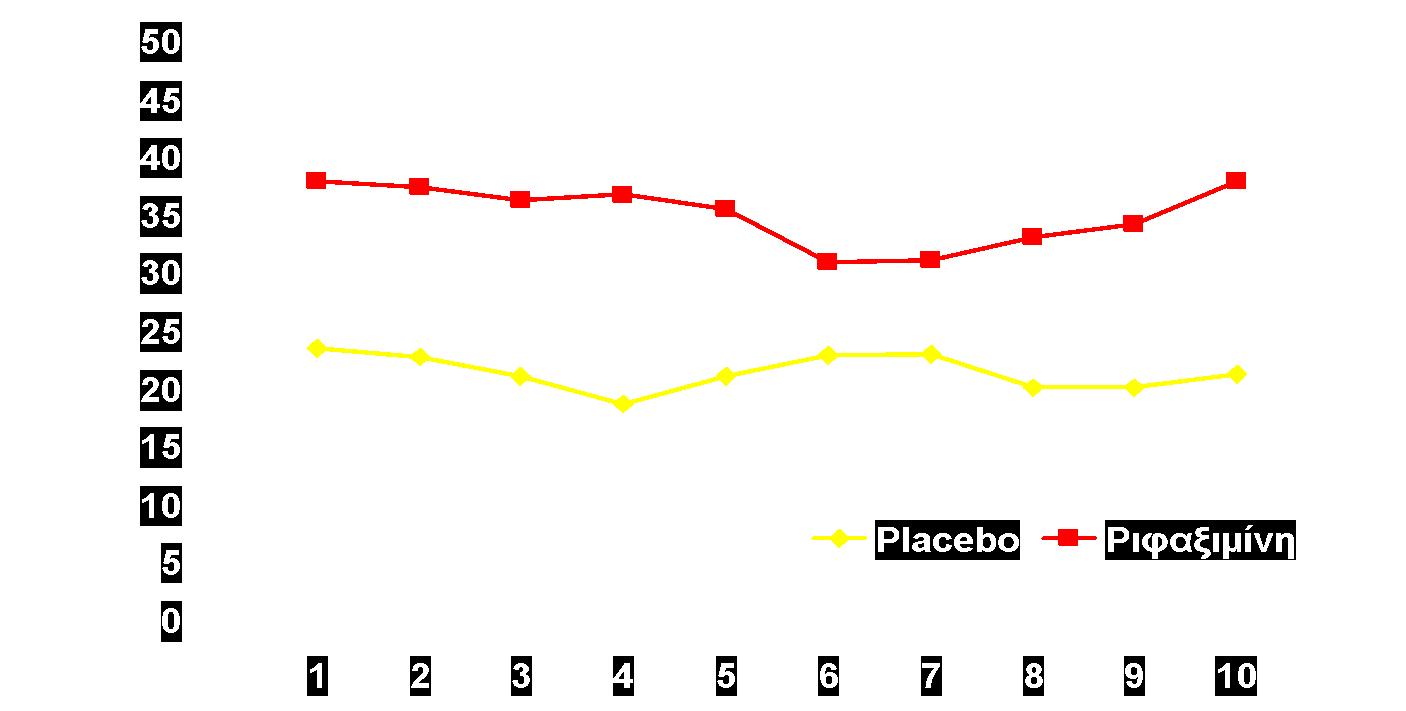 Χωρίς θεραπεία
Βελτίωση (%)
P=0.02
Θεραπευτική αγωγή
Εβδομάδες μετά τη λήψη ριφαξιμίνης
Pimentel, et al, Ann Intern Med, Oct., 2006
Σύνδρομο Ευερέθιστου Εντέρου
Αποτελέσματα μελέτης της Ριφαξιμίνης στην θεραπεία  του ΣΕΕ με κύριο σύμπτωμα  την διάρροια 2008

Οργάνωση  μελέτης : Salix
ΠΟΛΥΚΕΝΤΡΙΚΗ -Τυχαιοποιημένη, Διπλή –τυφλή, placebo-ελεγχόμενη: 
με 680  ασθενείς
Ομάδες  Ελέγχου  :   1η   Ομάδα: Rifaximin 550mg x 2  x  14  H 
	                                        2η   Ομάδα: Placebo
Συμπεράσματα:   α. Στατιστικά σημαντική  διαφορά  όσον  αφορά  την       
                                   διάρροια
		               β. Στατιστικά  σημαντική  διαφορά όσον  αφορά  το  
                                    φούσκωμα
		               γ. Ανακούφιση  μεγαλύτερη  του  66% το χρόνο
                                

“American College of Gastroenterology 10/2007 ”
Σύνδρομο Ευερέθιστου Εντέρου
Μελέτη της Ριφαξιμίνης στην θεραπεία  του ΣΕΕ με κύριο σύμπτωμα  την διάρροια   2009

Οργάνωση  μελέτης : Salix
2  ΠΟΛΥΚΕΝΤΡΙΚΕΣ ΜΕΛΕΤΕΣ  (180  Κέντρα  Μελέτης)
Τυχαιοποιημένη,Διπλή –τυφλή,placebo-ελεγχόμενη :
1.200 ασθενείς
Ομάδες  Ελέγχου  :
     1η   Ομάδα: Rifaximin 550mg x 3  x  14  H (1.650mg/day)
       2η   Ομάδα: Placebo
Περίοδος, 10  Εβδομάδων, παρακολούθησης  των  συμπτωμάτων  των  ασθενών
      Το  πρωταρχικό  καταληκτικό  σημείο  αποτελεσματικότητας  της  μελέτης  είναι   το  ποσοστό  των  ασθενών, που έχει  πετύχει ικανοποιητική  ανακούφιση  από  τα  συμπτώματα  του  IBS  για  2 τουλάχιστον  εβδομάδες , από  τις 4 πρώτες  εβδομάδες  του 10-week  follow-up phase.
Σύνδρομο Ευερέθιστου Εντέρου
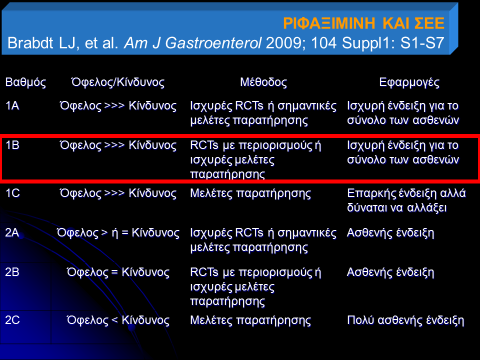 Σύνδρομο Ευερέθιστου Εντέρου
Σύνδρομο Ευερέθιστου Εντέρου
TARGET 1 and TARGET 2

Two large scale, identically designed, randomized, double-blind, placebo-controlled registered trials
To study rifaximin 550 mg or placebo TID for 14 days in IBS-D
Conducted in parallel in the U.S. and Canada 
TARGET 1: 95 centers  
TARGET 2: 84 centers  
Site participation unique to either TARGET 1 or TARGET 2
RIFAXIMIN
Παθήσεις στόχος
Λοιμώξεις γαστρεντερικού συστήματος
       • Οξεία λοιμώδης γαστρεντεριτιδα 
       • Διάρροια Ταξιδιωτών
       • Κολίτιδα σχετιζόμενη με την χρήση αντιβιοτικών (AAC)
       • Υπερανάπτυξη μικροβίων στο λεπτό έντερο
Ηπατική  Εγκεφαλοπάθεια
Φλεγμονώδης νόσος του εντέρου (IBD)
Προ και μετεγχειρητική αντισηψια του εντέρου σε χειρουργικές επεμβάσεις του γαστρεντερικού σώλήνα
Εκκολπωματική Νόσος
Σύνδρομο  Ευερέθιστου   Εντέρου  (IBS)
Σύνδρομο Ευερέθιστου Εντέρου
Ενήλικες
Λοιμώδης γαστρεντερίτιδα
2 χ 2/ημέρα  για  3-7 ημέρες

Εκκολπωματίτιδα 
2 χ 2/ημέρα για 10 ημέρες-Μηνιαίες Κυκλικές Θεραπείες

Σύνδρομο Ευερέθιστου Εντέρου 
2 χ 2/ημέρα  για  10  ημέρες-Μηνιαίες Κυκλικές Θεραπείες

Ηπατική εγκεφαλοπάθεια
2 χ 3/ημέρα  για  10  ημέρες-Μηνιαίες Κυκλικές Θεραπείες

Προ και Μετεγχειρητική αντισηψία του εντέρου 
2 χ 2/ημέρα  για  3-5  ημέρες πριν την εγχείρηση

Παιδιά 
Μειωμένη στο μισό η δόση των ενηλίκων για κάθε ένδειξη
Σύνδρομο Ευερέθιστου Εντέρου
Στους ασθενείς με κοιλιακό άλγος, διάρροιες, δυσκοιλιότητα, 
διάταση και τεινεσμό στα πλαίσια του IBS συνιστάται 
η κυκλική χορήγηση Ριφαξιμίνης σε 10ήμερα σχήματα για 3 μήνες.
Σύνδρομο Ευερέθιστου Εντέρου
Εναλλακτικές θεραπευτικές προσεγγίσεις
Προβιοτικά:

αν και λιγότερο αποτελεσματικά των αντιβιοτικών φαίνεται ελκυστική η χρήση των προβιοτικών στην τροποποίηση της βακτηριακής χλωρίδας.
πέντε τυχαιοποιημένες με placebo ελεγχόμενες μελέτες προβιοτικών εμφανίζουν όφελος για μερικά εκ των συμπτωμάτων, όπως μετεωρισμός χρησιμοποιόντας μια ποικιλία από προβιοτικούς παράγοντες (lactobacillus rhamnonsus, plantarum, και μείγμα γαλακτοβάκιλλων bifidobacteria και στρεπτοκόκκους)
παρ’όλα αυτά και σε αυτή την περίπτωση χρειάζονται περισσότερες μελέτες για να διατυπωθεί σύσταση στην χρήση για το ΣΕΕ.
Σύνδρομο Ευερέθιστου Εντέρου
Εναλλακτικές θεραπευτικές προσεγγίσεις
Βότανα:
οι θεραπείες με βότανα φαίνονται ιδιαίτερα ελκυστικές στους ασθενείς και κίνησαν το ενδιαφέρον σοβαρών μελετητών. 
μείγματα φυτικών βοτάνων φαίνεται να βοηθούν τους ασθενείς στην ανακούφιση συμπτωμάτων
όμως και εδώ ισχύει όπως και με τα προβιοτικά, ότι χρειάζονται περισσότερες παρατηρήσεις και μελέτες για να υιοθετηθούν στην θεραπευτική πρακτική.
Σύνδρομο Ευερέθιστου Εντέρου
Εναλλακτικές «Θεραπείες» μια αυξανόμενη τάση – «μόδα»

Acupuncture.  Massage. Progressive muscle relaxation. Yoga. Psychotherapy. Hypnotherapy. Biofeedback. Reiki
αλλά και..
Reflexology. Chiropractic. Imagery. Journaling. 
Art therapy. Spirituality. Humor therapy. PET therapy.
και ακόμη…
Oμοιοπαθητική. Ολιστική «ιατρική». Ηλεκτροθεραπεία. Ραδιοκύματα. Μαγνητική ενέργεια. Ιριδολογία. Αγιουβέρδα. Μουσικοθεραπεία. Αρωματοθεραπεία.
Σύνδρομο Ευερέθιστου Εντέρου
Συμπεράσματα και μηνύματα

ανακεφαλαιώνοντας πρέπει το τονιστεί  και πάλι ότι  η θεραπεία του ΣΕΕ είναι ένα πολύπλοκα τυλιγμένο κουβάρι που θα πρέπει  ο γιατρός με δεξιοτεχνία να ξετυλίξει γνωρίζοντας όλες τις διαθέσιμες θεραπείες και πρακτικές αλλά και εξατομικεύοντας αυτές για κάθε άρρωστο ξεχωριστά.

η σωστή προσέγγιση του ασθενούς (επεξήγηση – ενθάρρυνση - καθησυχασμός) 
    με αλλαγές στην διατροφή και τον τρόπο ζωής, ψυχολογική υποστήριξη και φαρμακευτική αγωγή με τους περιορισμούς και τα προβλήματα των φαρμάκων όλα μαζί συνθέτουν ένα πολύπλοκο πάζλ που πρέπει μαζί με τον άρρωστο, κερδίζοντας την εμπιστοσύνη του, να δημιουργήσουμε.
Συμπεράσματα και μηνύματα
με κυρίαρχες τις ψυχοσωματικές διαταραχές
 ή/και κατάθλιψη

Παραπομπή στον ειδικό
Ψυχομετρικές 
Δοκιμασίες
----
Φαρμακευτική
 αγωγή

Εκμάθηση
τεχνικών
χαλάρωσης

Υπνοθεραπεία
Συμπεράσματα και μηνύματαμε κυρίαρχα τα συμπτώματα εντέρου
Σύνδρομο Ευερέθιστου Εντέρου
O Jeffrey Roberts ιδρυτής του IBS Self Help and Support Group (www.ibsgroup.org) δίνει απαντήσεις σε 10 μύθους των ασθενών:

Μπορώ να διαγνώσω το ΣΕΕ μόνος μου.
ΟΧΙ. Να δεις τον γιατρό σου καθώς και άλλες καταστάσεις – νόσοι έχουν   παρόμοια ή ίδια συμπτώματα.
2. Τα συμπτώματα του ΣΕΕ είναι ίδια σε όλους.
ΟΧΙ. Κάποιοι μπορεί να έχουν διάρροια, άλλοι δυσκοιλιότητα με ή χωρίς  μετεωρισμό αλλά όλοι θα έχουν κοιλιαλγία ή κοιλιακή δυσφορία αν έχουν ΣΕΕ.
3. Το ΣΕΕ θα κάνει άθλια την ζωή μου.
Μπορεί, αν και πολλοί δεν θα επηρεαστούν άσχημα. Η ποιότητα ζωής δεν θα χαθεί επειδή έχεις ΣΕΕ.
Σύνδρομο Ευερέθιστου Εντέρου
4. Μόνο οι γυναίκες προσβάλλονται.
ΟΧΙ. Άνδρες μπορεί να πάσχουν επίσης αν και είναι λιγότερο πιθανό.
 
5. Μπορεί να οδηγήσει σε καρκίνο ή κάτι παρόμοια κακό.
ΟΧΙ. Το ΣΕΕ δεν μπορεί να οδηγήσει ποτέ σε καρκίνο. 
	
6. Το ΣΕΕ προκαλείτε από το stress.
Το stress είναι ένας σημαντικός παράγοντας που μπορεί να κάνει χειρότερα την κατάσταση αλλά δεν φαίνεται να είναι η αιτία. Λοιμώξεις, φλεγμονές και «κακά» βακτήρια φαίνεται να παίζουν  σημαντικό ρόλο.
 
7. Είναι όλα στο κεφάλι μου.(στην φαντασία μου.)
Ωραία. Νοιώθεις τα συμπτώματα μέσω του εγκεφάλου αλλά το πρόβλημα δεν έχει να κάνει με αυτόν. Η διαταραχή αφορά το έντερο.
Σύνδρομο Ευερέθιστου Εντέρου
8. Καταναλώνοντας φυτικές ίνες θα θεραπεύσω το ΣΕΕ.
Δυστυχώς δεν είναι αλήθεια. Οι ίνες μπορεί να βοηθήσουν ενίοτε στην δυσκοιλιότητα αλλά όχι στα άλλα συμπτώματα. 
 
9. Δεν υπάρχει θεραπεία. Μάθε να ζεις με αυτό.
Απόλυτα αναληθές. Αποτελεσματική αγωγή υπάρχει και μια συνδυαστική προσέγγιση (με διατροφή και άσκηση) μπορεί να προσφέρει πραγματικό όφελος.
 
10. Το ΣΕΕ  θα μειώσει το προσδόκιμο επιβίωσης.
ΟΧΙ. Φάνηκε σε μελέτη ότι οι πάσχοντες από ΣΕΕ ζουν περισσότερο (κατά λίγες ημέρες!!.)
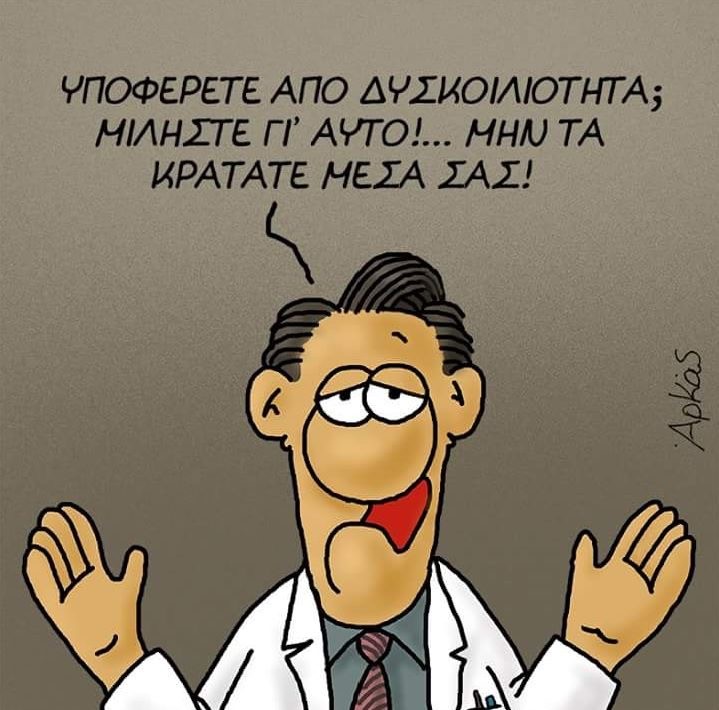 Σύνδρομο Ευερέθιστου Εντέρου
Συμπεράσματα και μηνύματα
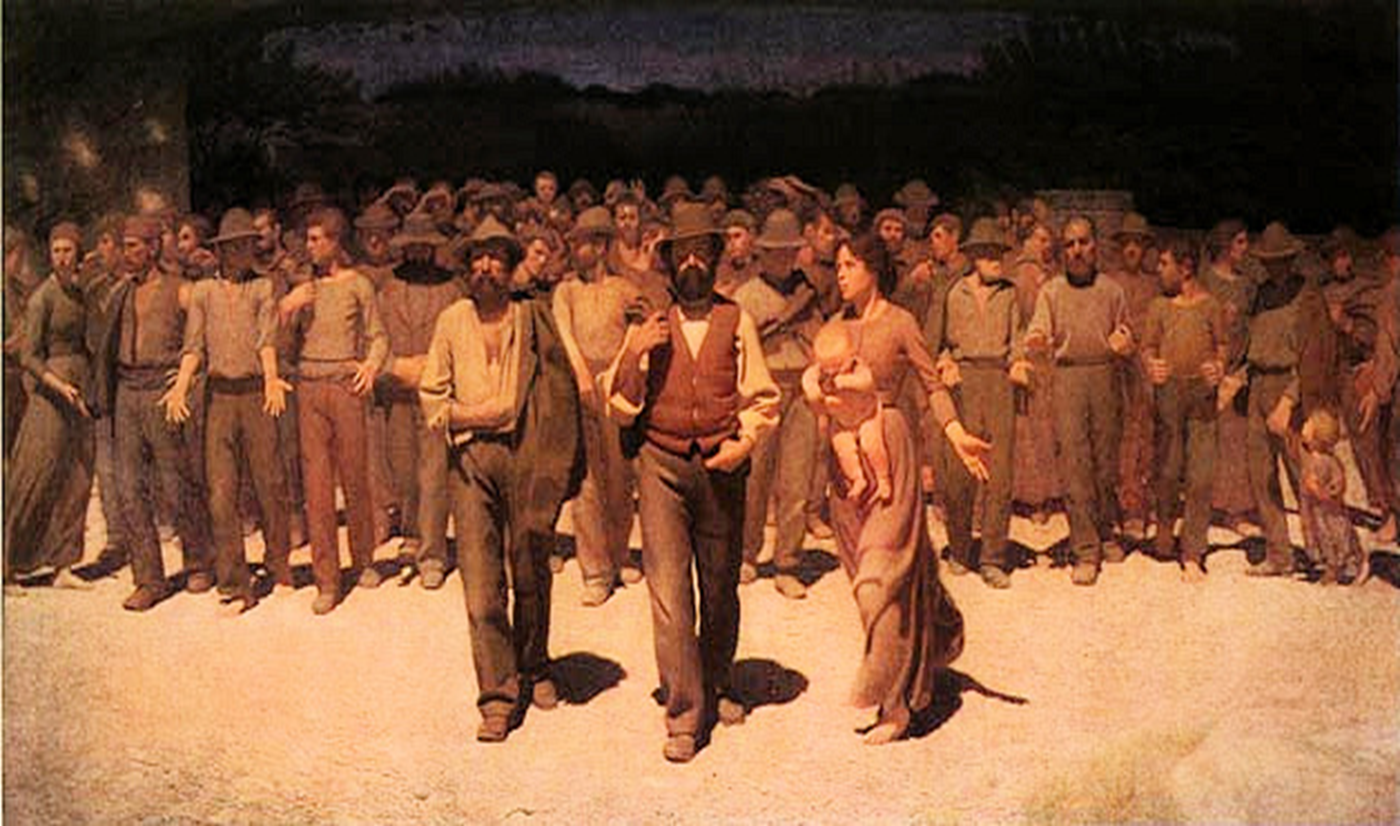 κάθε ασθενής είναι ξεχωριστός!
Σύνδρομο Ευερέθιστου Εντέρου
«Το μυστικό της επιτυχίας είναι να εμπνέεις εμπιστοσύνη. 
Με πιο τρόπο μεταδίδεται αυτό στους άλλους. Δεν ξέρω.
Γνωρίζω μόνο πως δεν αποκτάται από τα βιβλία.
Είναι ένα μαγικό δώρο που έχει δοθεί σε ορισμένους όταν γεννηθήκανε.
Ο γιατρός που κατέχει αυτό το δώρο θα μπορούσε και νεκρούς να αναστήσει!»
                                    Axel Munte (1955)
Ο. Μανούσος: Κολίτιδες και «κολίτιδες»
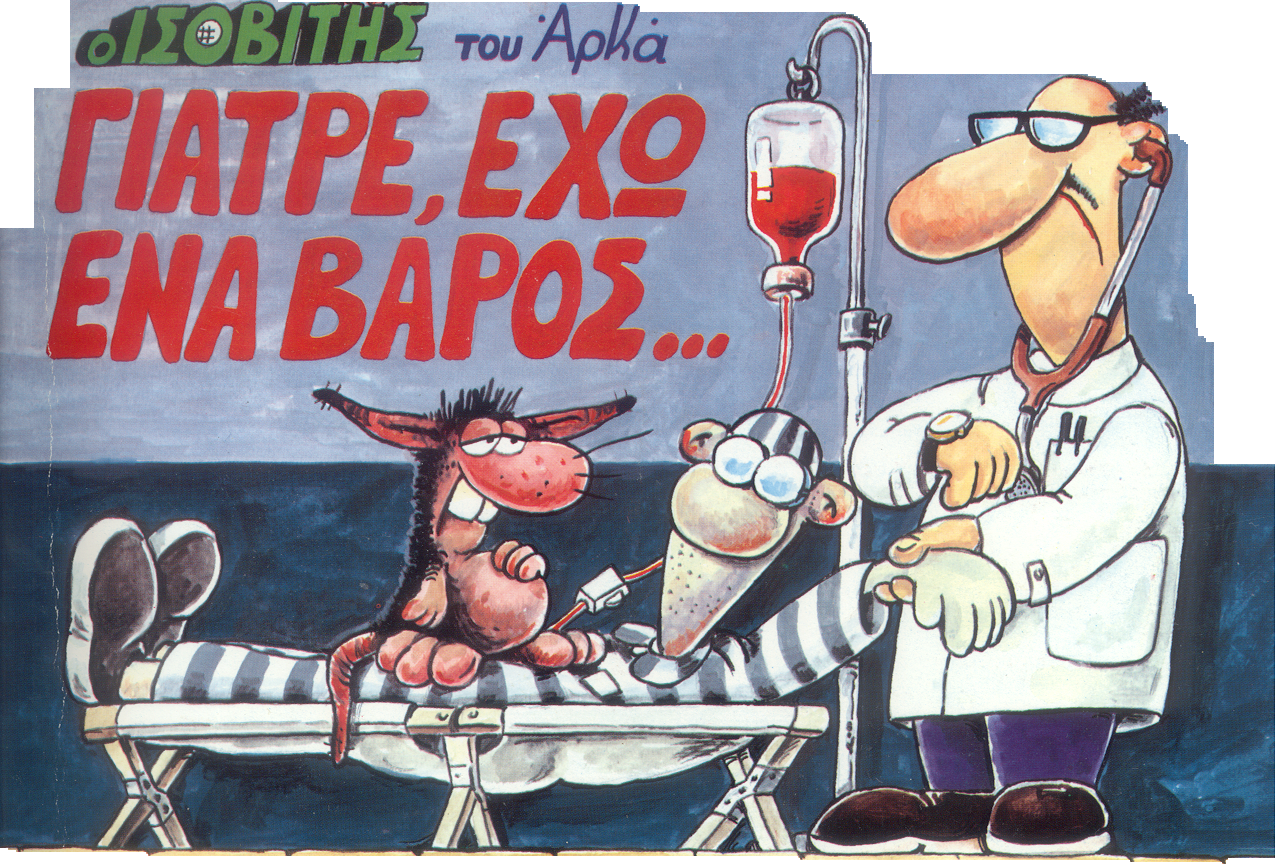 ευχαριστώ για την προσοχή σας
Σύνδρομο Ευερέθιστου Εντέρου